www.themegallery.com
Великие  люди  эпохи
Генералиссимус  Александр  Васильевич  
   Суворов






Взятие Измаила
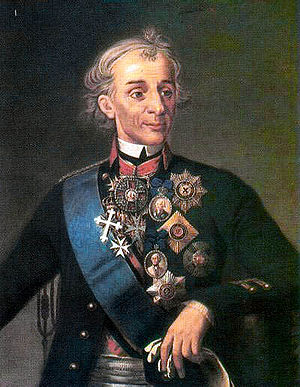 Company Logo
Александр Васильевич Суворов
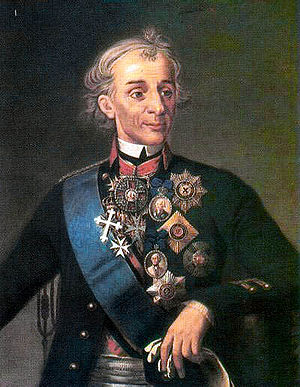 В 15 лет Александр Суворов поступил в военную школу. Десять лет он прослужил простым солдатом, а в 1754 году был произведен в офицеры. Суворов изнутри знал солдатскую службу, поэтому всегда в первую очередь заботился о солдатах. Они платили ему за это любовью и уважением. С именем Суворова связаны многие победы русской армии. Прямой и честный характер Суворова не позволял ему склонять голову даже перед императорами. В 1799 году Суворов стал генералиссимусом – это наивысшее воинское звание в русской армии. Умер Суворов в 1800 году, похоронили его в Александро-Невской Лавре.
Александр Васильевич Суворов
Во время русско-турецких войн 2-й половины XVIII в. одержал ряд крупных побед, взял штурмом крепость Измаил (1790)
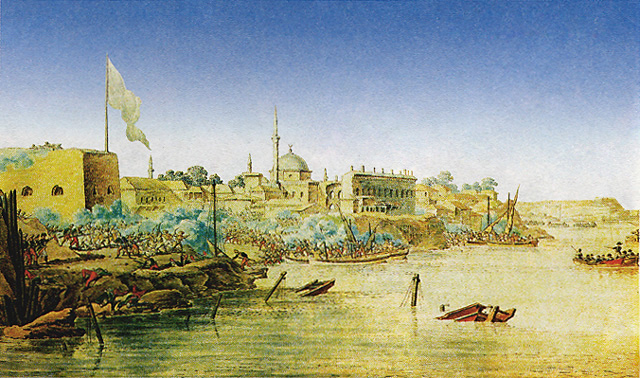 Взятие Измаила.
Александр Васильевич Суворов
Умелое руководство Суворова и его соратников, отвага солдат и офицеров решили успех боя, продолжавшегося 9 часов. Турки оборонялись упорно, но Измаил был взят армией, уступавшей по численности гарнизону крепости. Случай чрезвычайно редкий в истории военного искусства.
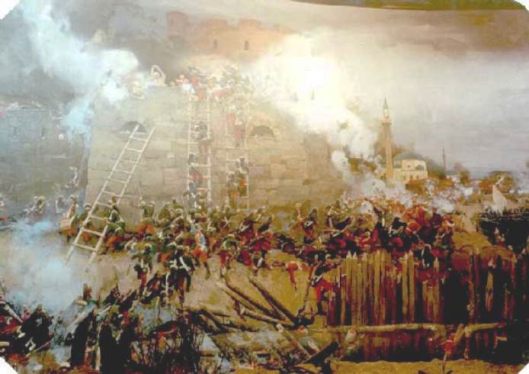 «Штурм Измаила 11(22) декабря 1790 года». В основу рисунка легли натурные зарисовки, сделанные художником во время боя.
Александр Васильевич Суворов
Взятие Измаила способствовало быстрому и успешному окончанию войны с Турцией (1791).
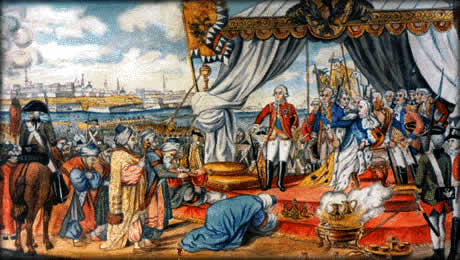 Сдача Измаила. 
Поднесение турками А.В. Суворову ключей от крепости.
Александр Васильевич Суворов
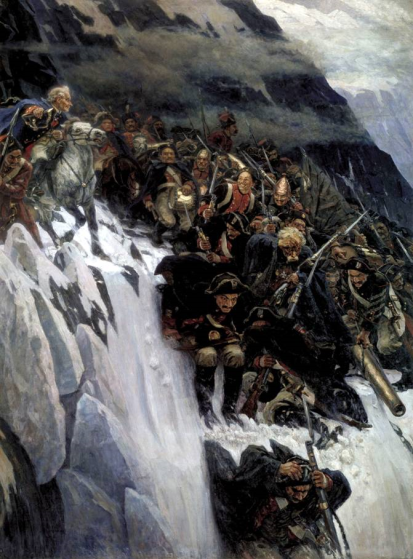 Суворов разгромил французов в Италии и перешел Альпы в 1799 г. 
В 1780 г. усмирил восстание на Кавказе, за что был назначен губернатором Кавказа. В 1794 г. командовал войсками при подавлении восстания под руководством Тадеуша Костюшко. 
За почти 50-летнюю службу Суворов не проиграл ни одного сражения!
В. Суриков. «Переход Суворова через Альпы»
www.themegallery.com
Великие  люди  эпохи
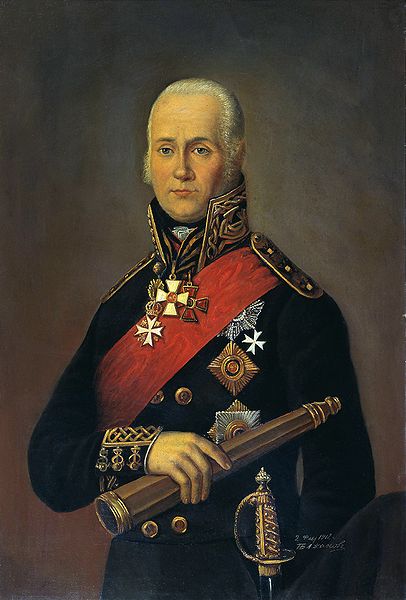 Адмирал
Фёдор  Фёдорович  Ушаков





Разгром турецкого флота на Чёрном море
Company Logo
Федор Федорович Ушаков
Биография Ф. Ф. Ушакова схожа с биографией А. В. Суворова: он начал службу с низшего в России воинского офицерского чина – капрала. Как и Суворов, в 1799 году Ушаков получил высший чин флотоводца – адмирал за взятие крепости Корфу и победы на Средиземном море над французами. Выше оставался только чин генерал – адмирала, который давался членам царской семьи.
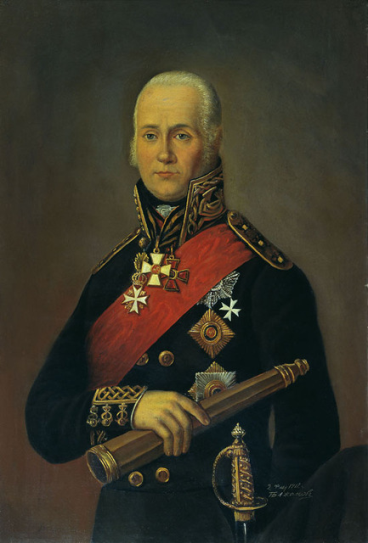 Адмирал 
Фёдор Фёдорович Ушаков
Федор Федорович Ушаков
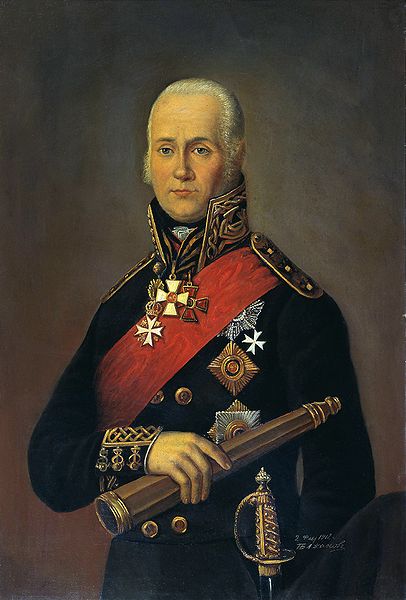 Флотоводец, адмирал, один из создателей российского Черноморского флота и с 1790 года его командующий. Разработал и применил маневренную тактику, одержав ряд крупных побед над турецким флотом .
Великие  люди  эпохи
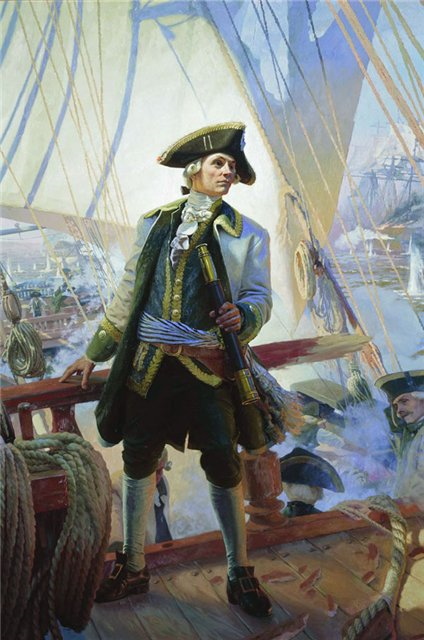 Командуя огромными армиями, Ушаков и Суворов, начавшие путь от младшего командира, навсегда сохранили любовь и уважение к простому матросу и солдату, ценили и берегли своих людей.
И Суворов и Ушаков ввели новые правила ведения войны, что позволило им одерживать блестящие победы.
www.themegallery.com
Выводы:
Россия  утвердилась  на  берегах  Чёрного  и  Азовского  морей.
Появилось  множество  городов.
Развиваются  наука  и  культура. 
Во  время  правления  Екатерины II  столица  России  выросла  и  стала  ещё  прекраснее.
Company Logo
www.themegallery.com
Использованные ресурсы Интернет:
ru.wikipedia.org
http://www.rukopashniki.ru/index.php?option=com_content&view=article&id=97:14-&catid=1:2009-05-13-22-04-31&Itemid=1 
http://pravicon.com/sv-2044 
http://www.nubo.ru/pavel_egorov/home/turism/turism37.html 
http://www.gid-spb.ru/museums
http://www.greenmama.ua/nid/1677115/mnid/2371494 
http://sava.clan.su/forum/18-27-1 
http://fotki.yandex.ru/users/wilderweine/view/50670/ 
http://www.liveinternet.ru/users/3330352/rubric/1233484
Автор  презентации    Кунделева Оксана Евгеньевна
Company Logo